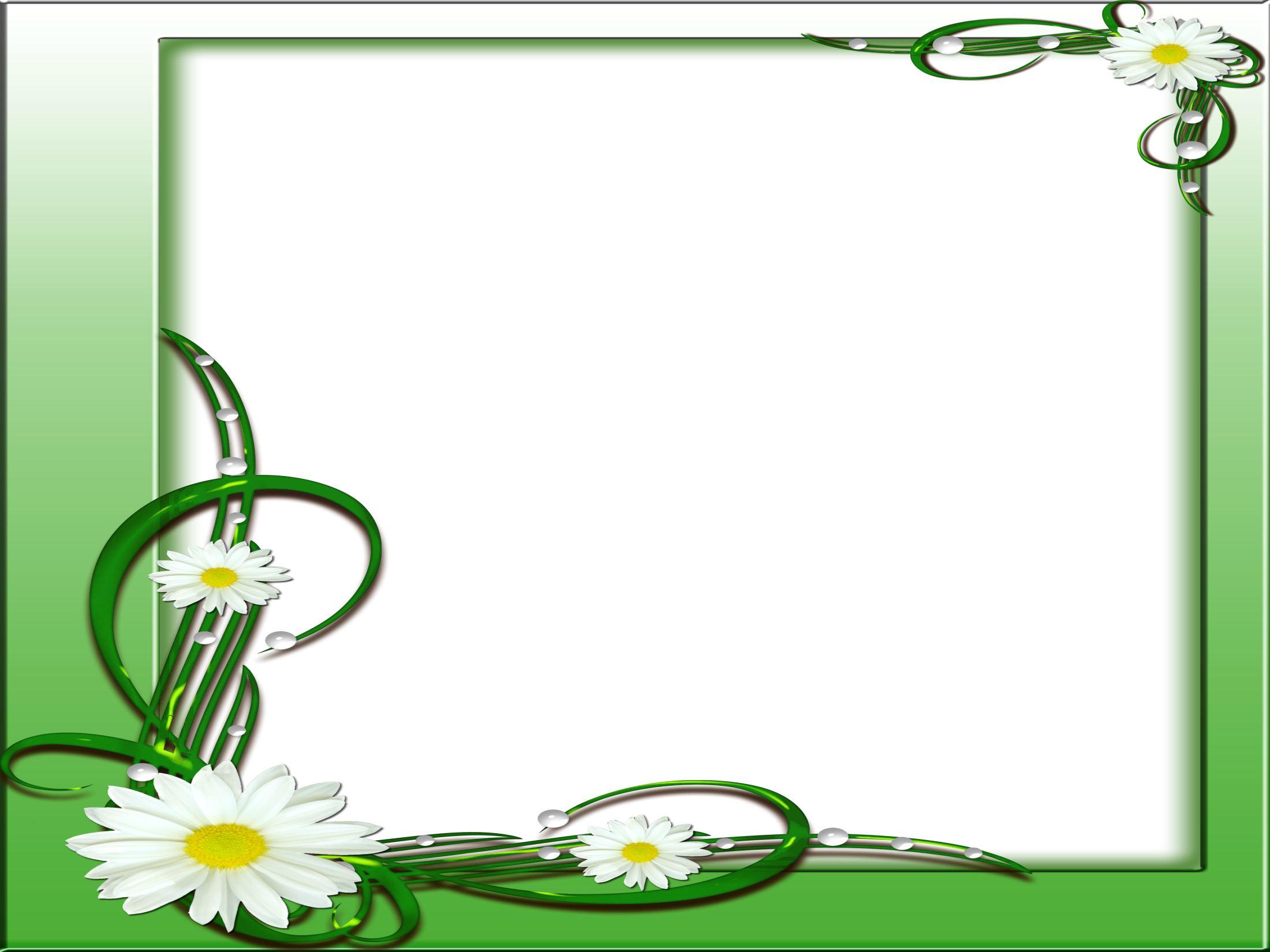 Bài 18: Tự giác tham gia các hoạt động của trường
Giáo viên: Vũ Thị Phương Minh
Trường Tiểu học Hoà Nghĩa
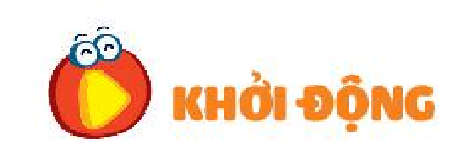 Em cùng các bạn hát bài: 
Em làm kế hoạch nhỏ - sáng tác: Phong Nhã
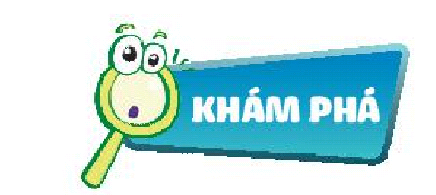 Em cần tự giác tham gia các hoạt động nào của trường?
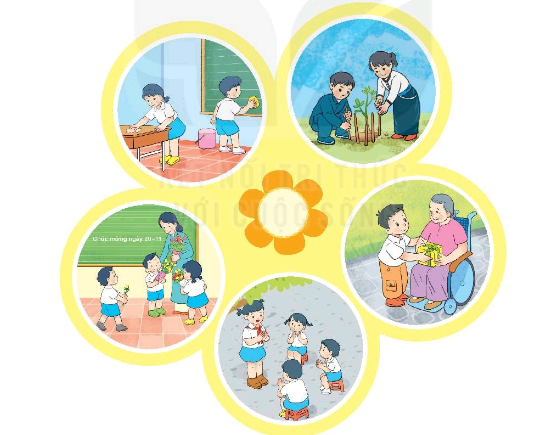 Vì sao em cần tự giác tham gia các hoạt động ở trường?
Tham gia các hoạt động ở trường sẽ giúp các em năng động, tự tin hơn và có ích cho xã hội
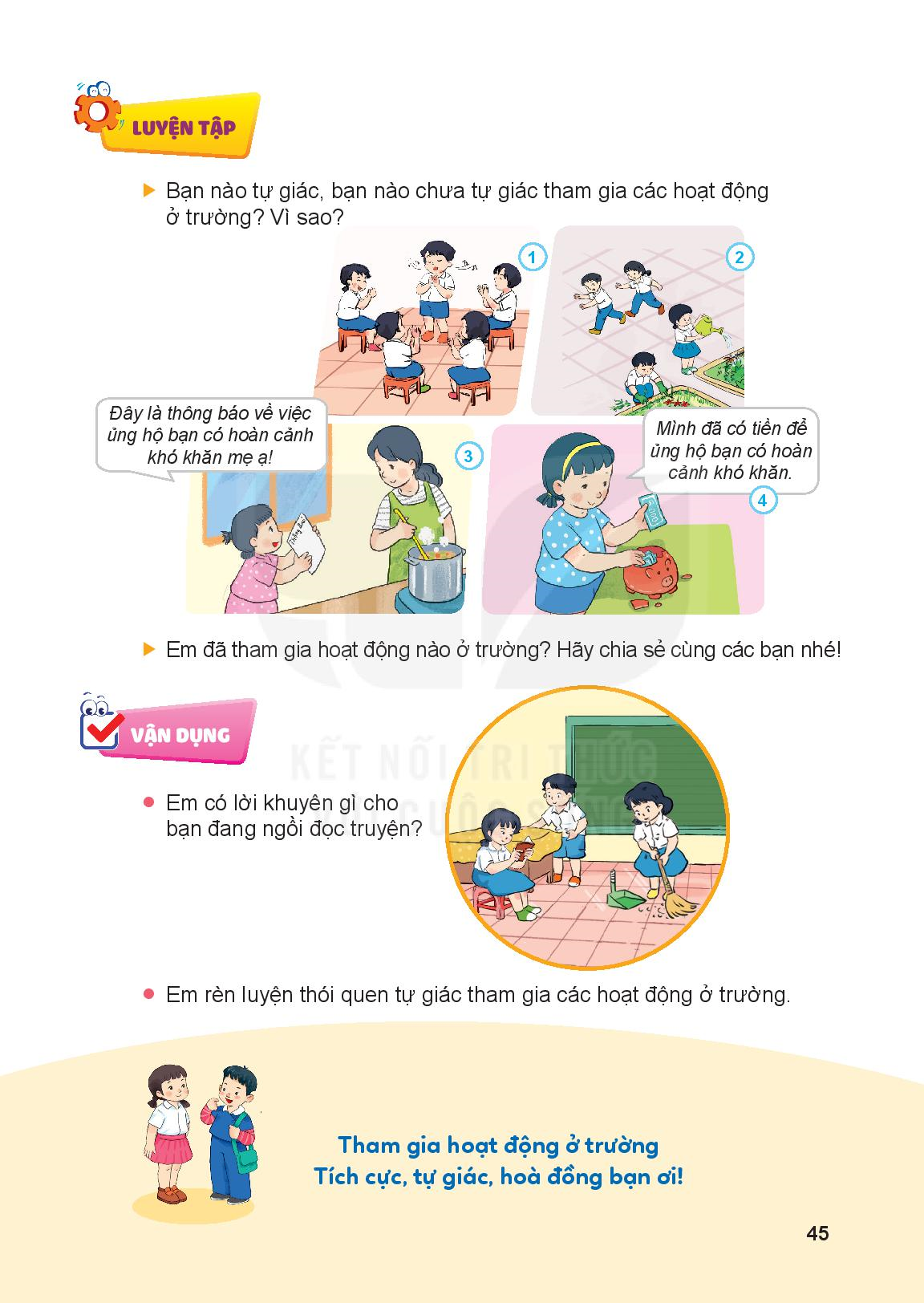 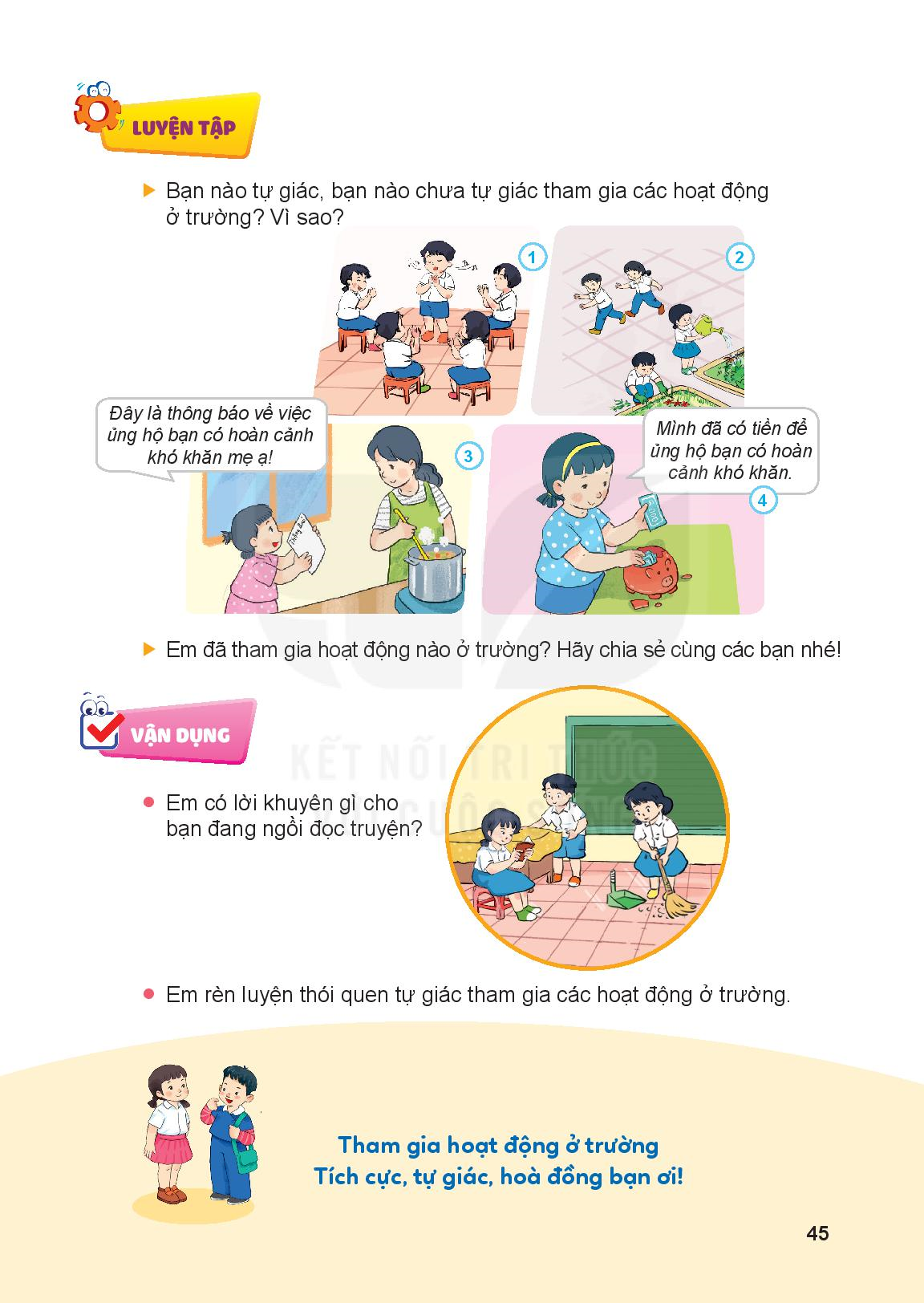 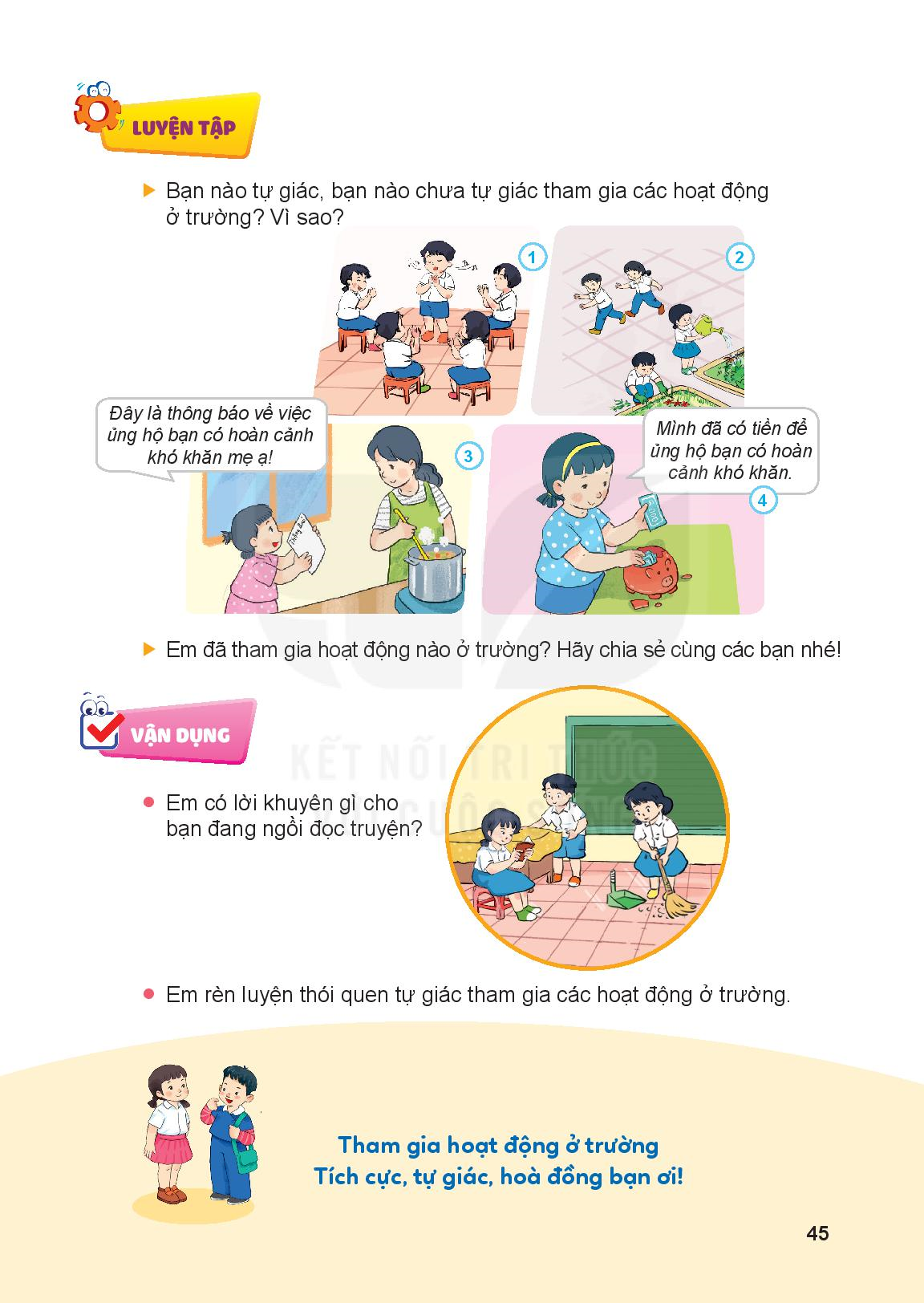